Файлы и файловая система
7 класс
В каких приложениях создаются файлы со следующими расширениями
txt
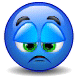 1
Word
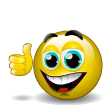 Блокнот
2
Paint
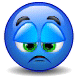 3
Excel
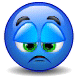 4
Нажмите на кольцо
ppt
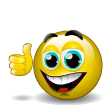 1
Power Point
Word
2
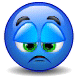 Excel
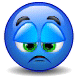 3
Paint
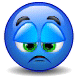 4
doc
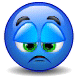 1
Блокнот
Power Point
2
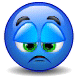 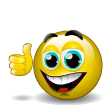 Word
3
Excel
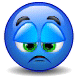 4
bmp
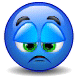 1
Word
Photoshop
2
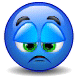 Power Point
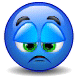 3
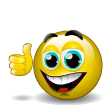 Paint
4
Выберите допустимые имена файлов из перечисленных ниже
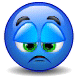 1
Конкурс*.doc
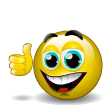 Утро_вечер.txt
2
sport?.bmp
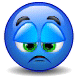 3
Plan.complex
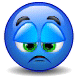 4
На жестком диске C:   в каталоге "Robot" хранится документ "resume.doc". Каков полный путь к файлу?
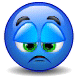 1
Robot\resume.doc
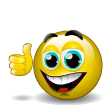 с:\Robot\resume.doc
2
c:\resume.doc
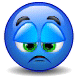 3
c:\...\resume.doc
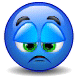 4
1. Имя файла состоит из
a.	Символов
b.	Собственно имени и расширения
c.	Собственного имени и расширения
b.	Собственно имени и расширения
2. Укажите правильное имя файла
a.	Март*.txt
b.	Март.txt
c.	Март txt
b.	Март.txt
3. Файл проба.doc создан в приложении
a.	Word
b.	Paint
c.	PowerPoint
a.	Word
4.	1 байт=…
a.	1 биту
b.	8 битам
c.	1024 битам
d.	8 байтам
b.	8 битам
5. текстовые файлы имеют расширение
a.	txt, doc
b.	bmp
c.	txt
d.	doc
a.	txt, doc
6. Файл проба.jpg создан в приложении
a.	Word
b.	Paint
c.	PowerPoint
b.	Paint
7. Укажите правильное имя файла
a.	май?.doc
b.	май.doc
c.	май doc
b.	май.doc
8. 1 Кбайт=…
a.	1 биту
b.	8 битам
c.	1024 байта
d.	8 байтам
c.	1024 байта
Запишите полные имена всех файлов
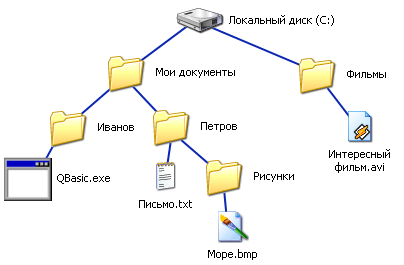 ?
Запишите полные имена всех файлов
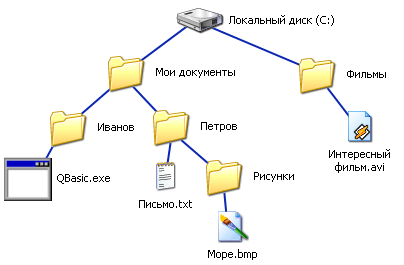 ?
C:\Мои документы\Иванов\QBasic.doc
C:\Мои документы\Петров\Письмо.txt
C:\Мои документы\Петров\Рисунки\Море.bmp
C:\Фильмы\Интересный фильм.avi
Задание
Ниже указаны имена файлов. Выбери из них имена текстовых файлов, графических файлов, программ.

	aaa.bmp, leto.doc, mama.jpg, ura.wav, dog.txt, cat.jpg, boy.exe, music.txt, book.mp3, box.exe, game.bmp, vopros.wav, otvet.txt.
Задание
Отдели имена файлов от имен папок, неправильные имена пропускай.
	
	Lettet.txt, Book, Name*2, List:doc, 2006 год, Windows.jpg, Windows, Dom.doc.
Работа с файлами и дисками
Ответить на вопросы:
Каков минимальный объём может занимать сохранённый файл?
А максимальный?
Как называются программы, с помощью которых выполняются операции над файлами?
Перечислите операции над файлами.
Для чего выполняют архивирование файлов?
Что такое архиваторы?
Какие файлы сжимаются лучше всего?
Какие файлы практически не сжимаются?
Что такое фрагментация файлов?
В чем заключается дефрагментация файлов?
Домашнее задание
Читать с 35-37 
Кроссворд по теме «Работа с файлами и папками». (созданный в PowerPoint)